Welcome!
City Tech 101
Summer Session 1
Christopher Tarbell
christopher.tarbell22@citytech.cuny.edu
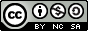 City Tech 101 by Karen Goodlad and Sarah Paruolo is licensed under a Creative Commons Attribution-NonCommercial-ShareAlike 4.0 International License.
SESSION ONE:
Academic Basics
+
Classroom Expectations
Summer Session 1
July 15th, 2024
Professor Christopher Tarbell
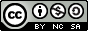 City Tech 101 by Karen Goodlad and Sarah Paruolo is licensed under a Creative Commons Attribution-NonCommercial-ShareAlike 4.0 International License.
Part A
Introductions
CT101 Schedule Review
Learning Tools
Instructional Modalities

Part B
Where  College Happens, pt 1
Learning Etiquette + Engagement
Contents of a Syllabus
Duties + Responsibilities of a Student/Professor
Today’s Topics
Part A: Academic Basics
#WelcometoCityTech
Introductions
Connect with your Professor
Prof. Name and Email
(For example, my name is Prof. Tarbell, my e-mail is christopher.tarbell22@citytech.cuny.edu)
[Speaker Notes: Personalize this slide with your name and City Tech email address]
What is a Peer Mentor?
[Speaker Notes: Please give your peer mentors time to introduce themselves–their names, years, majors, any other relevant info.]
What is a Peer Mentor?
Peer Mentors are role models who are eager to share their experiences and knowledge to help incoming City Tech students adjust to college life.

Attend CT101 with you every day
Answer questions via email + office hours
[Speaker Notes: Please give your peer mentors time to introduce themselves–their names, years, majors, any other relevant info.]
Connect with your 
Peer Mentor
Nazia Mahmud
Nazia.Mahmud@mail.citytech.cuny.edu
Sindy Ariza
Sindy.Ariza@mail.citytech.cuny.edu
[Speaker Notes: Personalize this slide with your peer mentor names and CT email addresses.]
Ice Breaker Activity
[Speaker Notes: Feel free to use any of the icebreaker activities from the CT101 faculty handbook, or use one of your own choosing.]
This workshop focuses on helping new students transition to college life, and specifically to City Tech. The workshop will enhance the new student experience with information, activities, and various opportunities to connect with faculty, staff, and current City Tech students. In addition to learning how to access a variety of college services and resources, students will develop personalized plans for their college career.
What will we do during the four sessions?
Syllabus + Schedule Review (4-Session)
Session 1 > Monday July 15th 9:30 AM-12:30 PM
PART A: Academic Basics: #WelcomeToCityTech
PART B: Classroom Expectations: The Syllabus and 
More


Session  2>  Tuesday July 16th 9:30 AM-12:30 PM
PART A: Studying and Scheduling: #RiseAndGrind
PART B: Get Your Head in the Game: Mindset
Session 3>  Wednesday July 17th 9:30 AM-12:30 PM
PART A: You Paid For It; Use It: Resources + Services
PART B:  #YellowJacketLife: The Buzz on Getting    
Involved


Session 4>  Thursday July 18th 9:30 AM-12:30 PM
PART A: Advisement and Registration:  
                 #aMAJORdecision
PART B: Looking Back and Looking Forward
Have you completed the pre-workshop survey?

To get credit for successful completion of this workshop, you must complete it by today!
[Speaker Notes: Give students a few minutes to find and complete the survey if they haven’t done it]
Learning Tools
Electronic Platforms Used at City Tech
In the Classroom
Brightspace
Zoom
OpenLab
General College Activities
Campus Wifi
City Tech Email (Outlook)
Microsoft Office
OneDrive (Microsoft)
DropBox
Administrative Apps
CUNYFirst
Schedule Builder
DegreeWorks
Which of these are you familiar with?
How to Access Campus Computers
Navigate to: https://forgot.citytech.cuny.edu 
Enter username. Username: Firstname.Lastname 
 Enter default password.
 (For New Users Only) First name initial UPPERCASE, last name initial lowercase, your Date of Birth (MMDDYYYY), followed by the last four digits of your CUNYfirst EMPL ID. Default Password: JdMMDDYYYY9367 
(Current Users): password you set up for your Active Directory account
 Select four Security Questions and Provide Answers, click Save Answers. • The answers are not case sensitive. • Answers must be more than four characters. 
Answer both Helpdesk Security Questions, click Save Answers.
 Enter and confirm your new password, click Change Password.
[Speaker Notes: Students will not be accessing campus computers at any time during the CT101 Workshop, so no need to go through this in detail. Please just let students know that there is a special sign-in process the first time they use a computer on campus, and that the instructions are here. (and please make sure you post these slides on OpenLab as a pdf so students can access this info later!)]
How to Access Campus Wifi on a 
Personal Device
Connect your device to CityTech-WiFi network. 
 Open a browser, enter: http://ecsa.citytech.cuny.edu 
Click on “Faculty, Staff and Students.”
Enter username: Firstname.Lastname 
Enter password: City Tech Active Directory (AD) password.
Click Continue and wait for the progress bar to complete your network connection.
[Speaker Notes: Please give students a few minutes to go through the steps on this slide and the next one in order to connect to campus wifi.]
How to Access Campus Wifi on a 
Personal Device (alternate option/continued)
Download the free “geteduroam” app onto your device
 Search for the institution “City University of New York,” then click “next.”
Login using your CUNYFirst credentials
City Tech Email (Outlook)
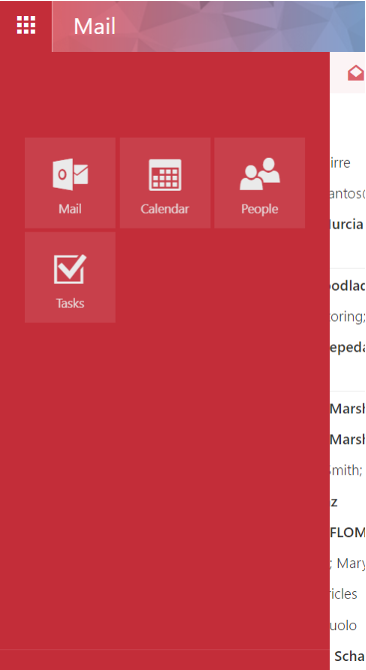 Email
Calendar
Teams
Tasks
City Tech Email (Outlook)
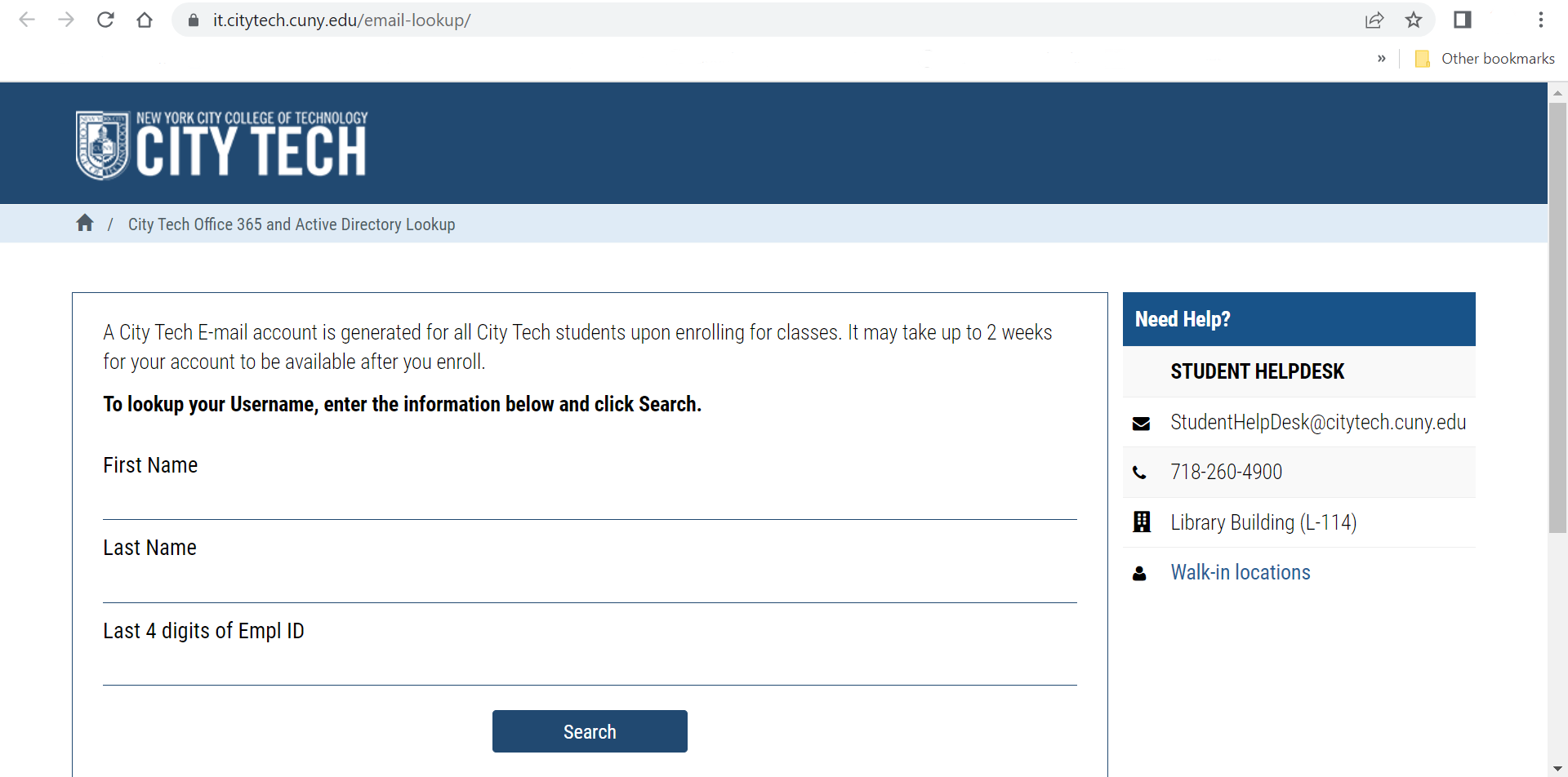 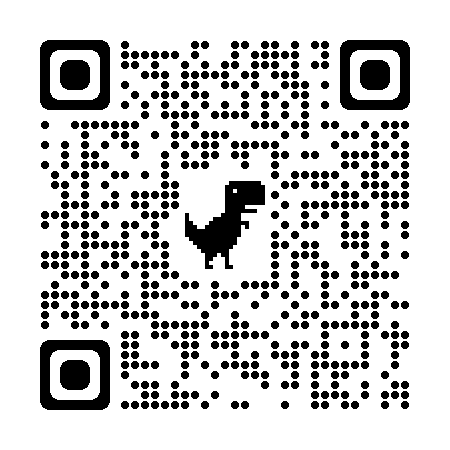 Have you activated your email?
[Speaker Notes: http://cis.citytech.cuny.edu/Student/it_student_findemail.aspx]
Activating Your City Tech Email (Outlook)
Visit Email Address Look Up to find your email.  (https://cis.citytech.cuny.edu/Student/it_student_findemail.aspx)
Go to the Microsoft Office 365 email login at https://myapps.microsoft.com/
Log in using the following:
YourPassword: First initial of first name UPPERCASE + first initial of last name lowercase + MMDDYYYY + last 4 of your EMPL ID.
For example: If your name is John Doe and your date of birth is 01/06/1986 and the last four digits of your EMPL ID are 1234, your password is: Jd010619861234 
You will be asked a number of security  questions. If prompted to create a new password, do so, but make sure to write it down!
You will also need to complete your e-mail security verification, which will enable you to reset your password if you forget it. To do this:
Open a new tab in your browser and type https://myapps.microsoft.com in the address line.
Click Verify Now.
Set up authentication for cellphone and email and verify them. Set up security questions and answers.   Click Finish.
Click the Outlook icon to access your email.
[Speaker Notes: Please give students time to activate their email accounts if they have not already done so. The peer mentors can help any students who need support. Please make sure students understand that their City Tech login is NOT the same as their email address!]
Log in. What is the most recent message you have received?
Have you received emails from any of your professors?
What can you do in Outlook besides  email?
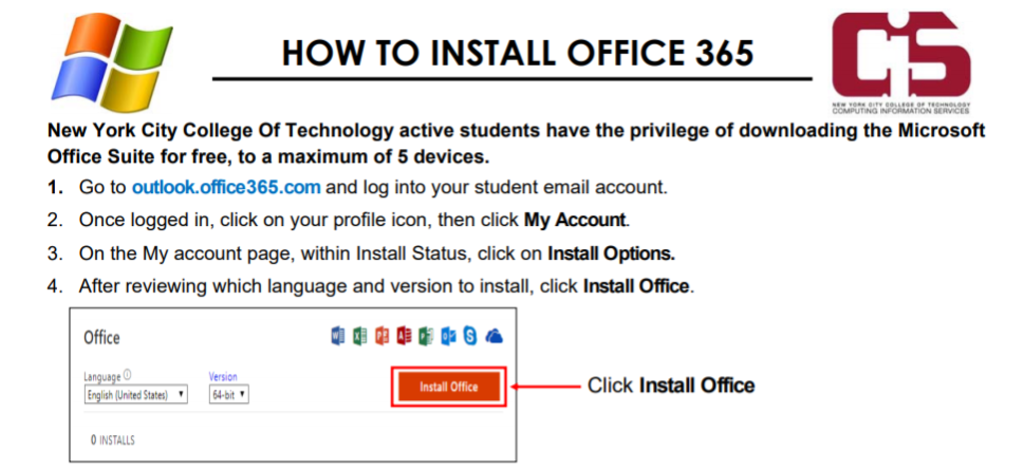 Students have access to Microsoft Word, Excel, Powerpoint, and 
One Drive (cloud storage)!
[Speaker Notes: You should mention this option, but you do not need to give students time to do this in class, unless you find time at the end or in another session.]
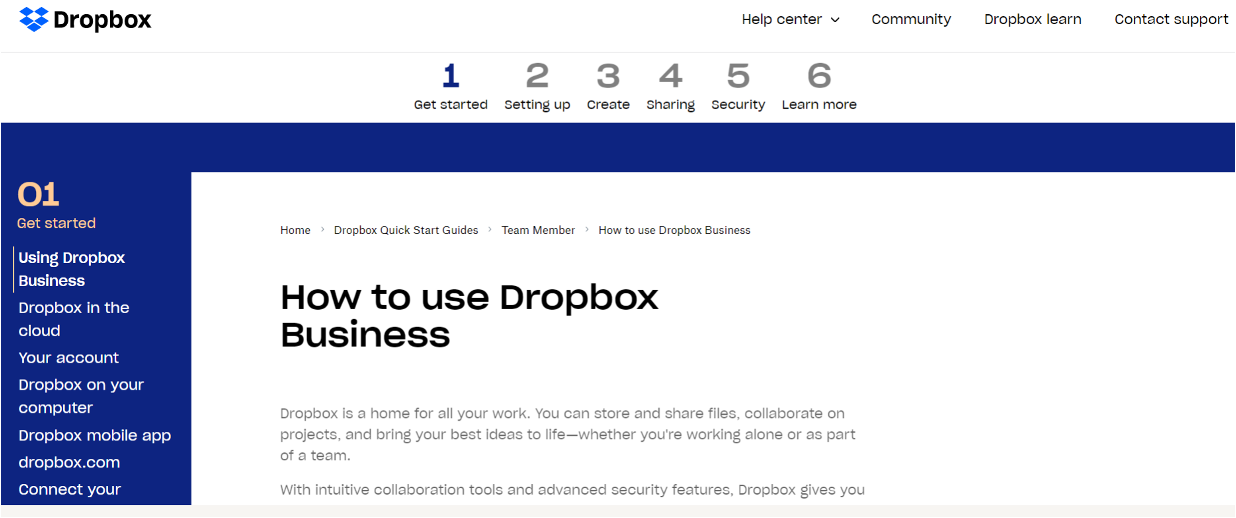 Some professors use DropBox for course materials and collecting student work.
[Speaker Notes: https://help.dropbox.com/guide/team/how-to-use-dropbox#how-to-use-dropbox-business]
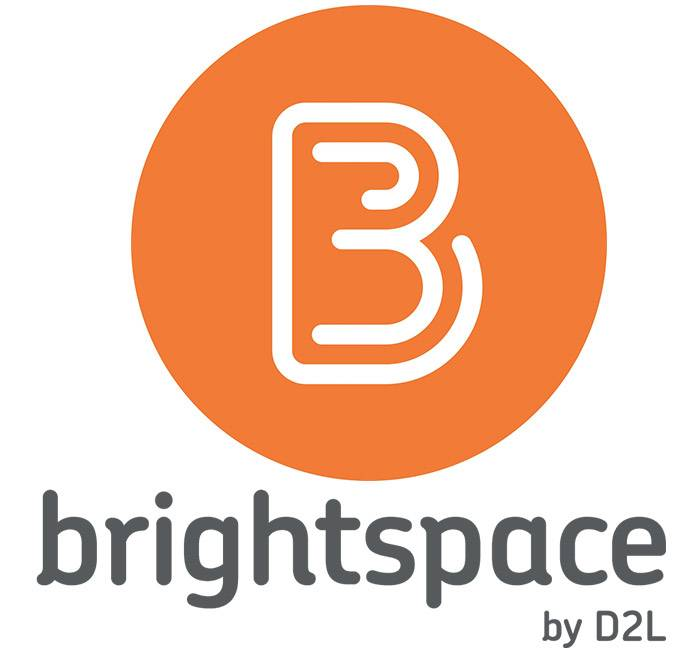 Brightspace is a Learning Management System– this is where many of your courses live online. Professors will use Brightspace to post syllabi, schedules, assignments, homework, quizzes, grades, etc.

For online synchronous classes, your professor may embed the Zoom link for the class in Brightspace.
Log in to Brightspace…
What features do you notice?
Are any of your classes available yet?
Have any professors posted a welcome message or other info?
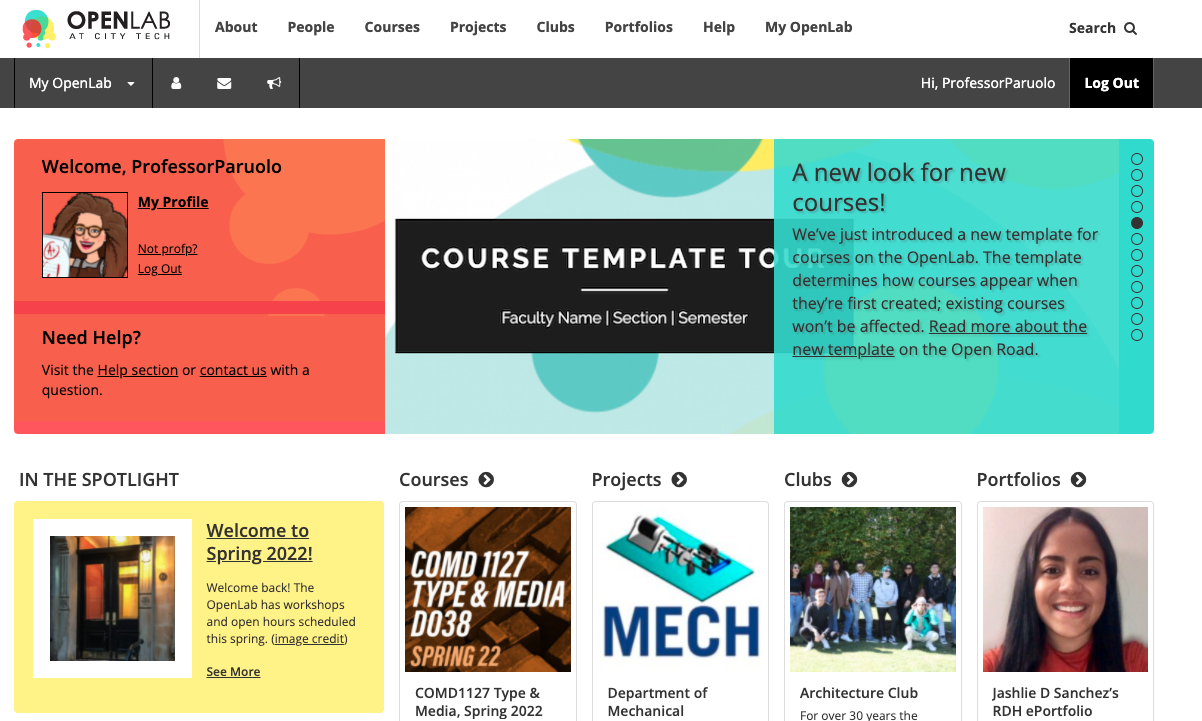 OpenLab (OL) is similar to Brightspace– this is a place where your courses live online. Some professors may use it in the same way as Brightspace. OL also has projects, clubs, and portfolios, which you will not find on Brightspace.
[Speaker Notes: https://openlab.citytech.cuny.edu/]
We will be using OpenLab as the classroom management tool for our CT101 Workshop.
Please take a moment now to go to openlab.citytech.cuny.edu to set up your account and join this course!




[City Tech 101 Summer Professor Tarbell]
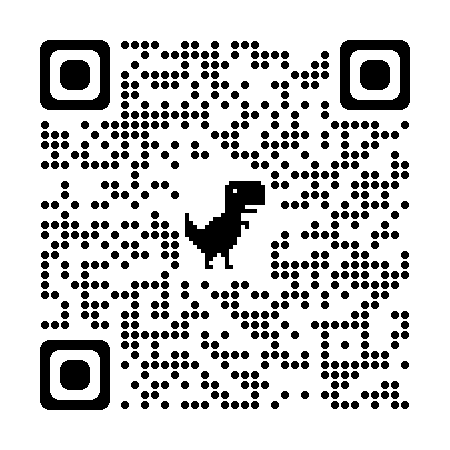 [Speaker Notes: Add your OpenLab course name to the slide so students can more easily search for the site. If you have time, students can create their accounts and join your course during class. If not, give students time after class to get help with technology.]
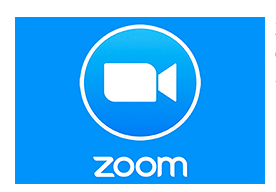 Students may use Zoom to attend online or hybrid classes, meet with professors, attend school events, and more.
[Speaker Notes: Again, no need to give students time to do this in class. Just make sure they know that the link to the instructions is embedded in these slides. https://it.citytech.cuny.edu//docs/Login_CUNY_Zoom.pdf]
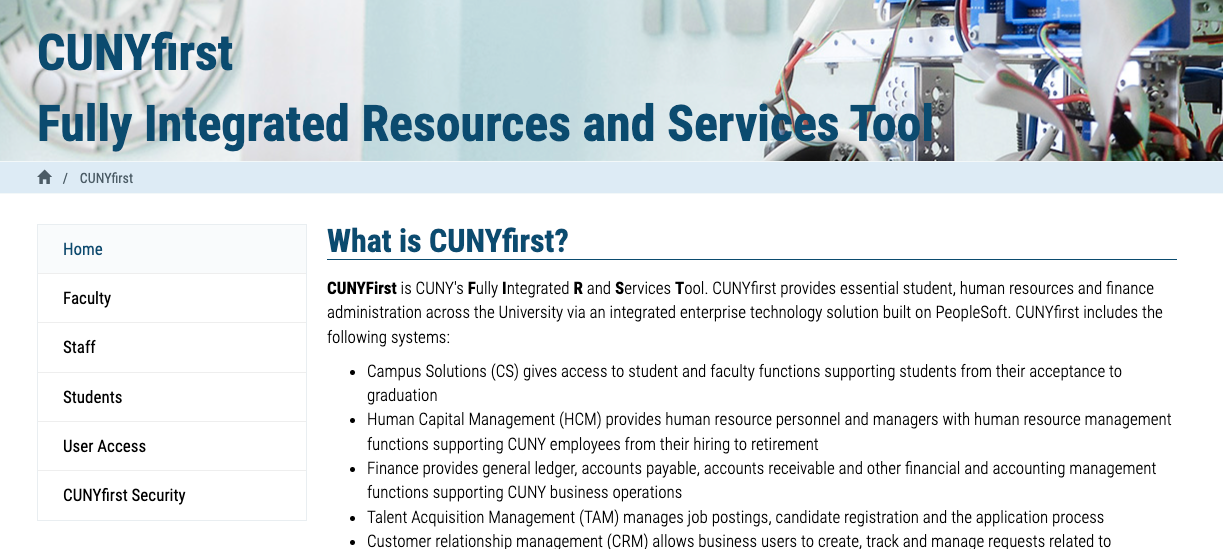 Students use CUNYfirst for management of almost all personal records.
[Speaker Notes: Many students have already accessed CUNYFirst when they come to CT101. If any students have not, you can ask the peer mentors to make sure they can do so. https://home.cunyfirst.cuny.edu/oam/Portal_Login1.html]
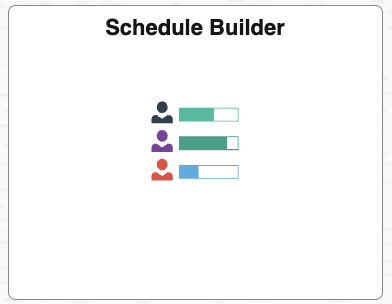 Schedule Builder is a tool you can find within CUNYFirst. You can use it to help register for classes.
[Speaker Notes: Again, you do not need to give students time to look at Schedule Builder–they will have time to navigate it during the session on advisement and registration. Just mention that it is a part of CUNYFirst, and let them know they will look at it soon.]
Schedule Builder is a planning tool that can contain draft versions of your schedule.


Do NOT use Schedule Builder to look up your schedule for the upcoming semester! Instead, use the “Course Planning and Enrollment” tile in CUNY First.
[Speaker Notes: Please MAKE SURE STUDENTS DO NOT USE SCHEDULEBUILDER TO CHECK THEIR FALL SCHEDULES. Schedulebuilder can contain tentative schedule options that are not part of their official schedule. They should use the “Academic Records” tile to find their schedule.”]
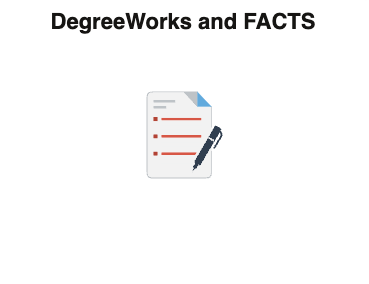 DegreeWorks can also be found within CUNYFirst. Use it to track academic progress and degree requirements.
[Speaker Notes: Treat DegreeWorks the same as Schedule Builder–a quick mention is enough. Students will get to know ScheduleBuilder and DegreeWorks in Session 4.]
Instructional Modalities
[Speaker Notes: Using the following slides, help students to decode the information on their schedules. Make sure they are clear on the differences between in-person, hybrid, and synchronous/asynchronous classes.]
Instructional Modalities at City Tech
In person
Online
Synchronous
Asynchronous
Hybrid
Synchronous
Asynchronous
Modalities
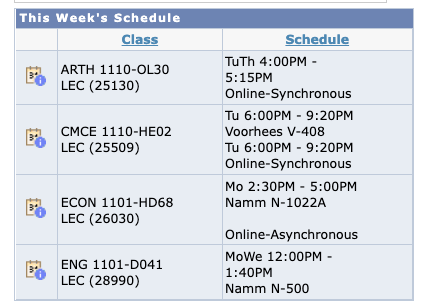 Which class is fully in person?
Which class is Online, Synchronous?
Which class is Online, Asynchronous?
Which class is Hybrid?
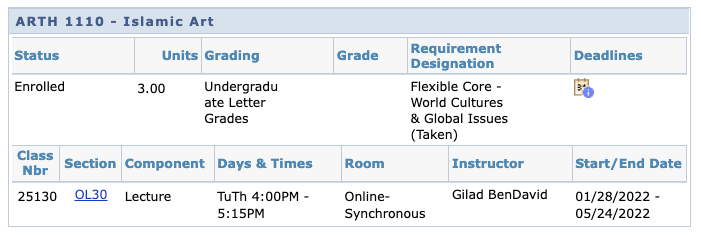 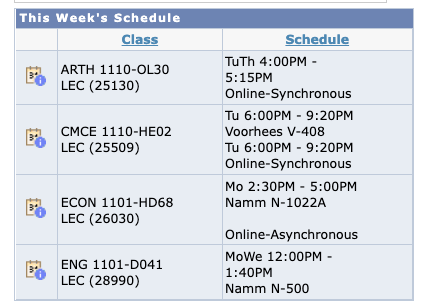 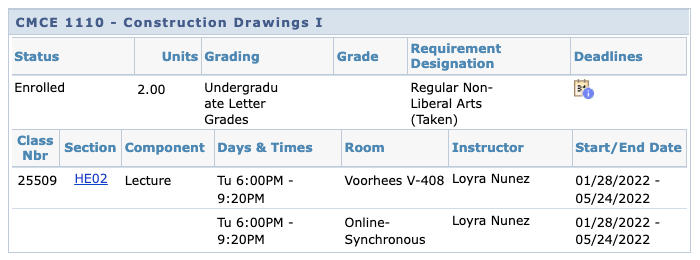 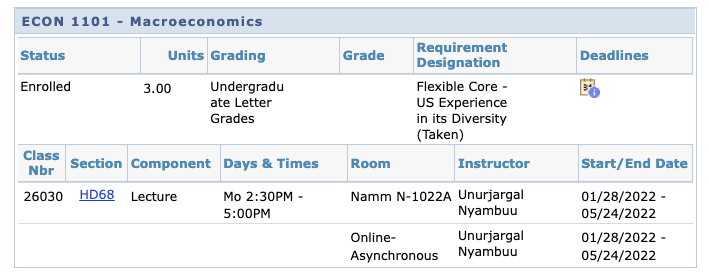 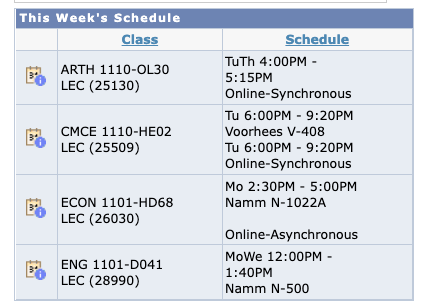 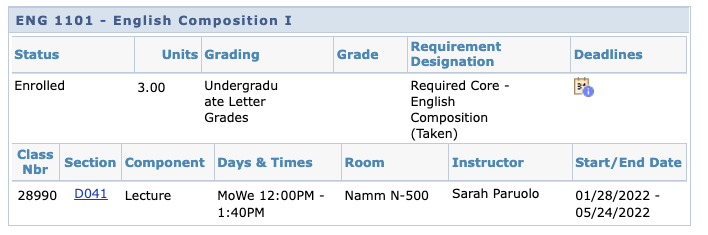 Schedule Issues? Need help logging onto any apps?
Stay at the end of the session today for help.
Part B: Classroom Expectations
The Syllabus and More
Where does 
college happen?
[Speaker Notes: We want students to understand that college isn’t just going to class and leaving. Getting a full college experience means that learning and growth happen in many different spaces and in different ways. Variations on these slides will appear in each of the next several units.]
College happens in lots of places
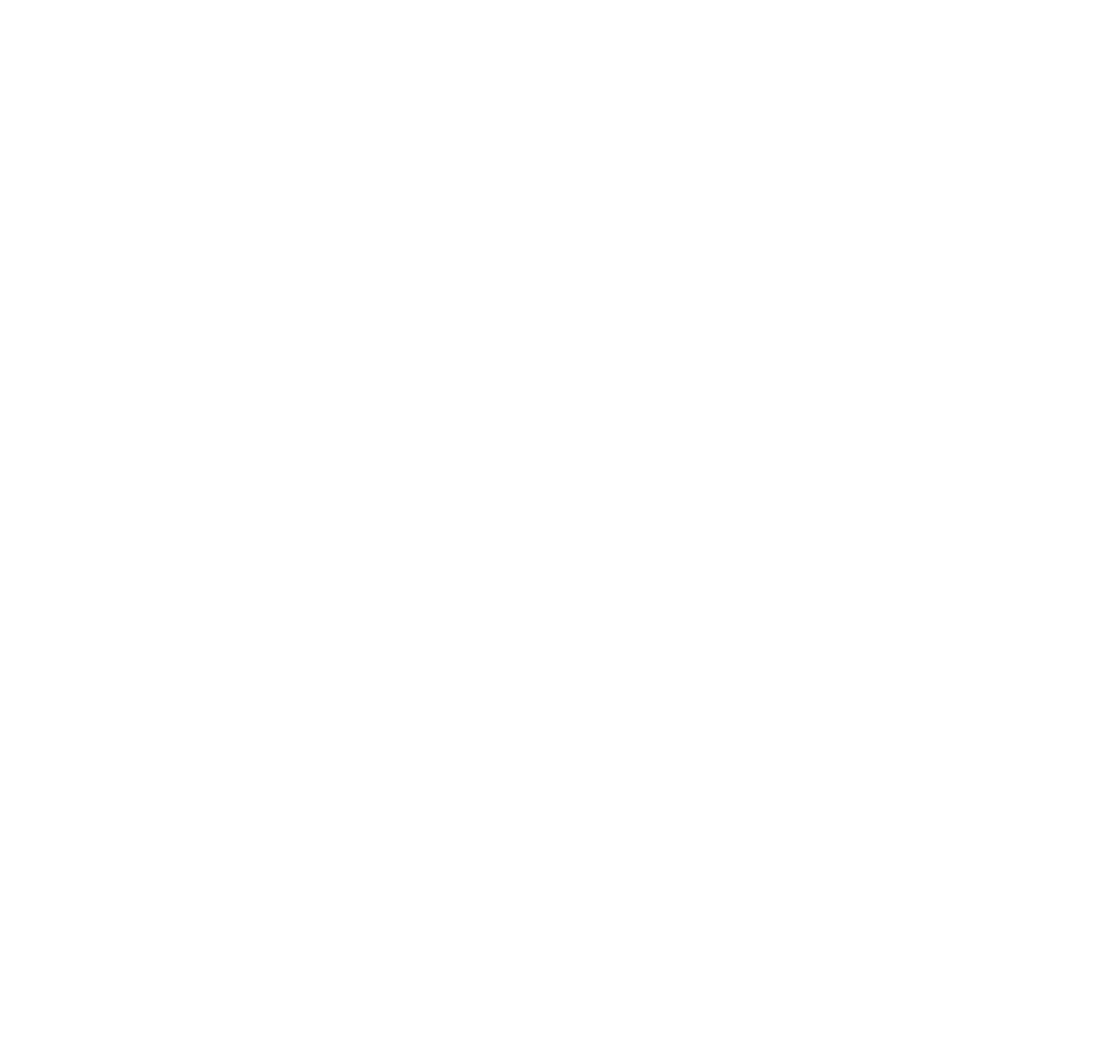 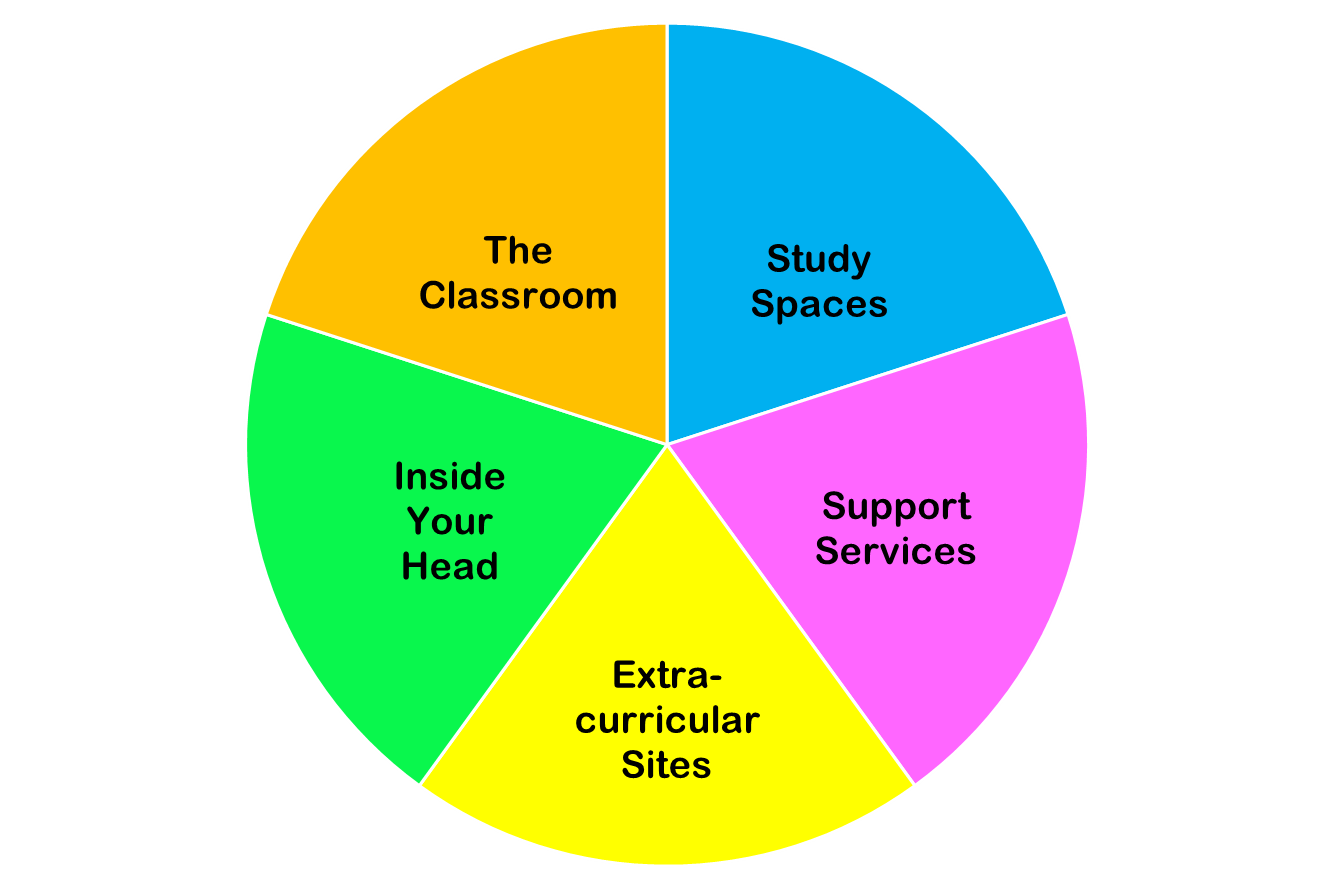 These 
are all necessary parts of college!
[Speaker Notes: You do NOT need to discuss each piece of this pie in detail. Just point out the “pie wedge” for the current session and let students know that we will go over each of these pieces in subsequent sessions.]
Now we are focused on…
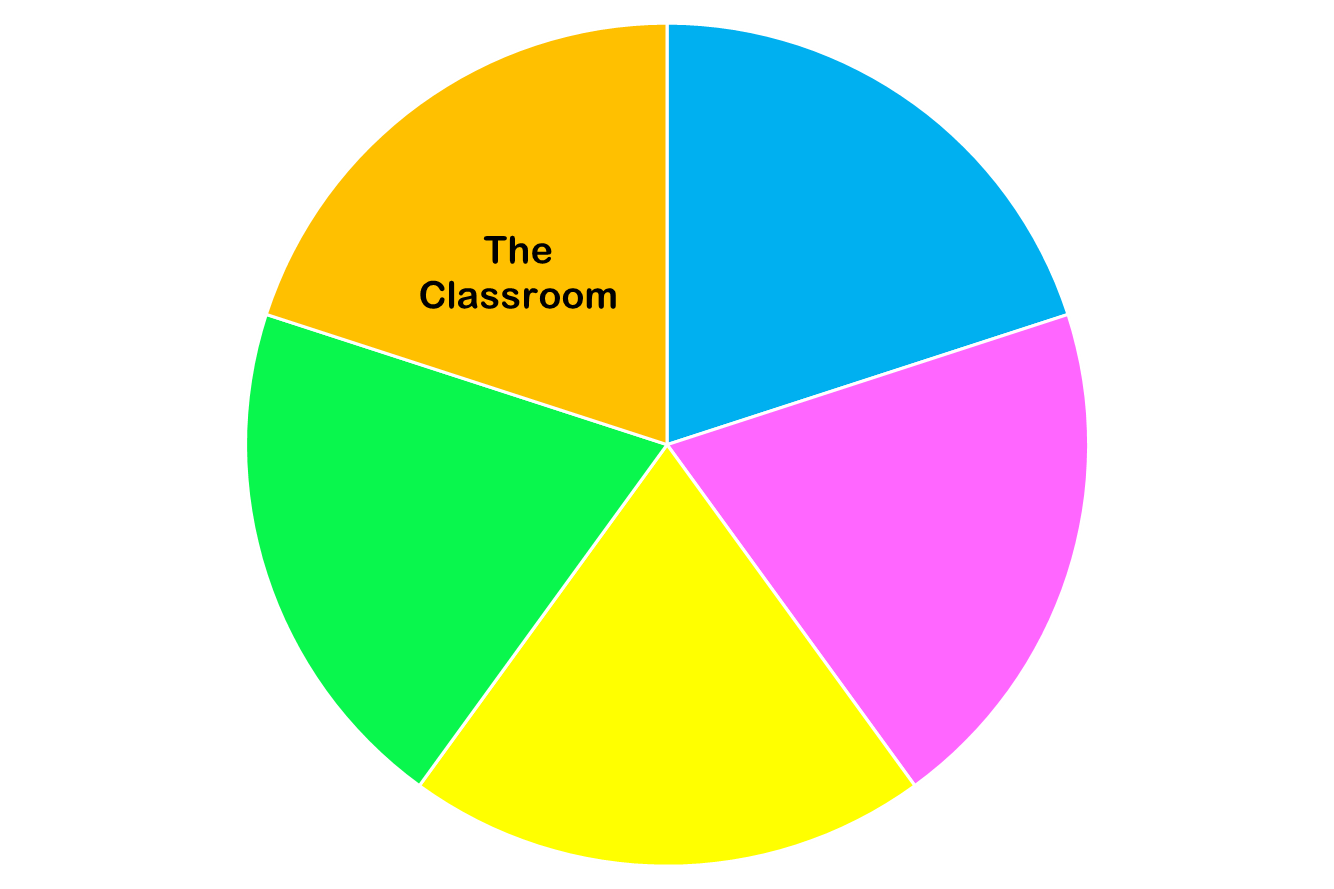 Learning Etiquette + Engagement
[Speaker Notes: Use this section as a way to introduce the cooperative role students and teachers play in the classroom. Student may consider how not living up to their end of the social contract of the classroom might disrupt their learning and the learning of those around them.]
Classroom Learning: 
The Necessities of Etiquette
Arrive on time 
Leave the classroom only for emergencies
Pay attention  
Be prepared to participate
Take notes (have a pen and paper at all times)
Headphones off/out!
Phones on silent and put away
Communicate with your teacher if you need to break these rules regularly.
[Speaker Notes: Please make it clear to students that these are basic, non-negotiable rules of classroom etiquette, not optional behaviors. Breaking these rules breaks the social contract of classroom behavior.]
Classroom Learning: 
The “Good-to-Haves” of Engagement
Asking and answering questions
Addressing your professors
Active learning doesn’t always mean speaking up
Choose your seat wisely
[Speaker Notes: Emphasize to students that these behaviors, while not required, will go a long way to fostering goodwill and a supportive relationship with the professor.]
Online Learning: Etiquette + Engagement
Everything from Classroom Learning plus…
Does your Professor require you have your camera on? This should be discussed with you on the first day. It will also be written in the syllabus. 
Mute your microphone, not your voice!
Chat to stay connected throughout class.
Breakout Rooms–be active and participate
[Speaker Notes: This is a good opportunity to highlight to students that online learning requires levels of motivation, discipline, and ability to focus beyond those required for classroom learning. ALSO: be sure to inform students that profs. May now require them to keep their cameras on during synchronous online sessions. Students]
Contents of a Syllabus
Why is a syllabus so important?
[Speaker Notes: Take a minute to ask students to define/describe a syllabus. Can anyone answer these questions?]
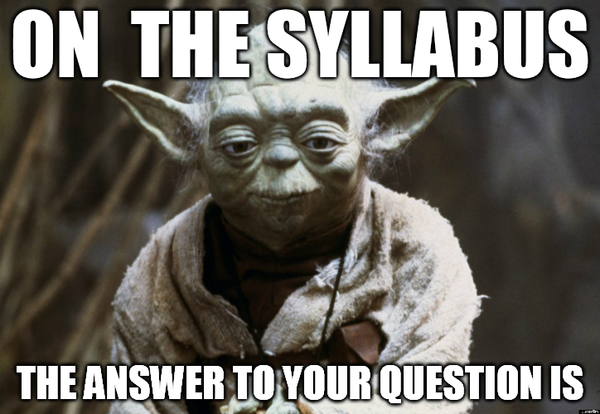 The syllabus is an informal contract between a student and a professor.
Lays out requirements and expectations for the student

Lays out  commitments and standards for the teacher
[Speaker Notes: Remind students that this works both ways–they are responsible for upholding the standards laid out in the syllabus, and so are instructors.]
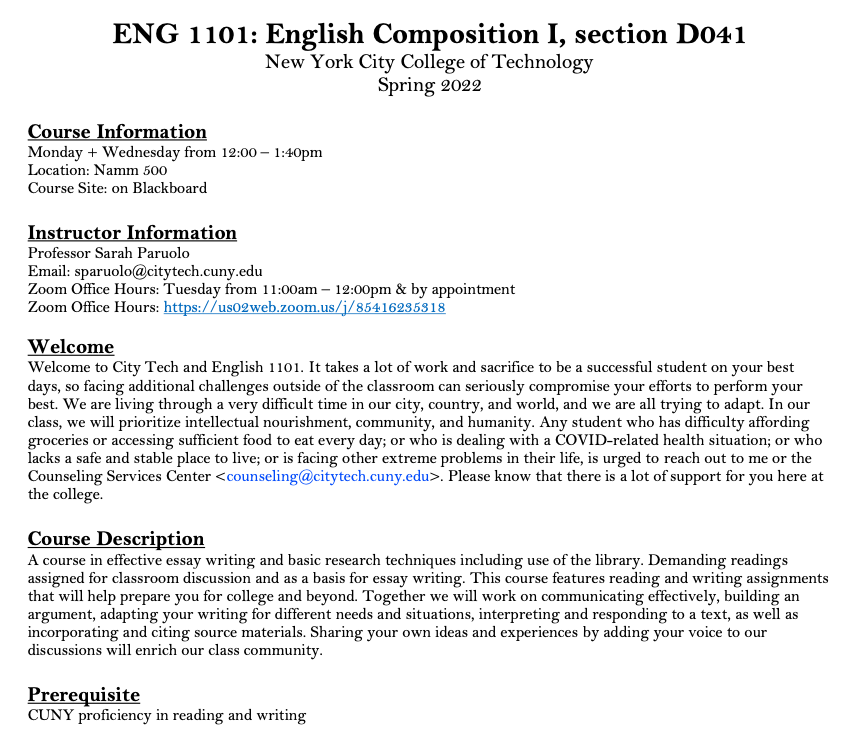 Department Abbreviation

Course Number

Course Name

Course Meeting Information

Course Site Information

Instructor Contact Information

Office Hours Information

Course Description

Pre/Co- Requisites
[Speaker Notes: These images of a syllabus on slides 52-56 are there as a sample. Please use these ONLY if you cannot, for some reason, give students access to electronic or hard copies of sample syllabi. Please do not go through the information on the slides in great detail. If you need to use these slides, you can highlight a few parts and also give students a chance to study selected images and talk about the details or features that they notice.]
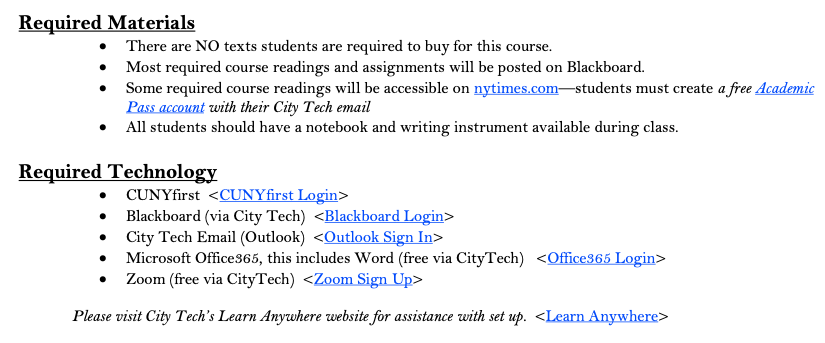 Required Texts

Required Materials

Required Technology
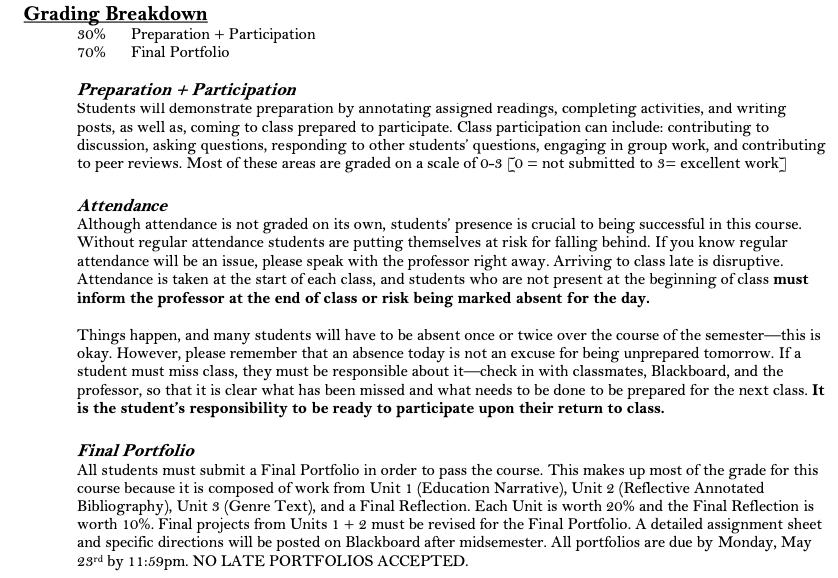 Grading Breakdown

Course Assignment Descriptions
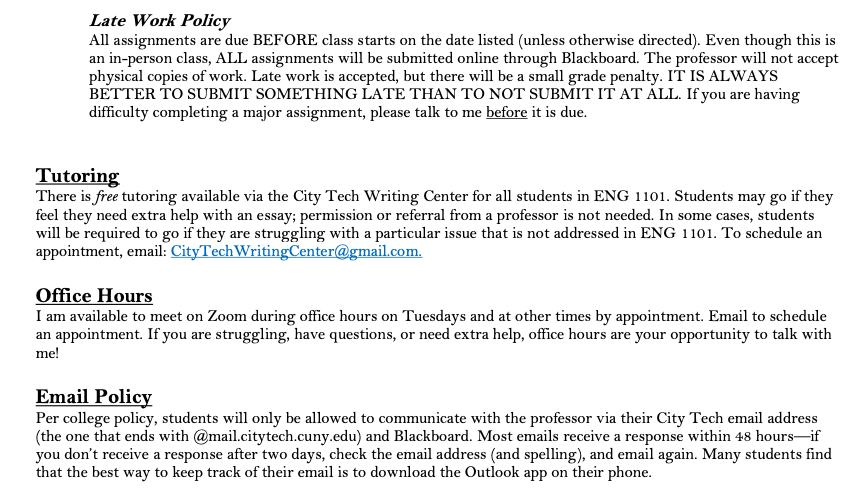 Course Policies
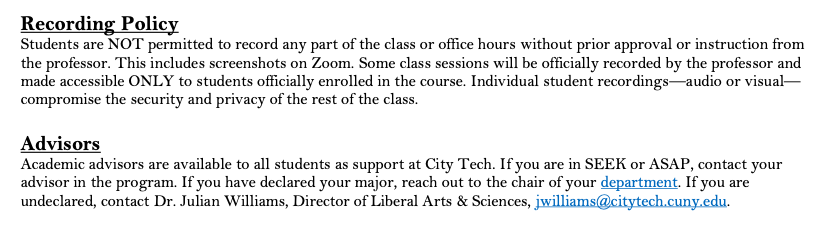 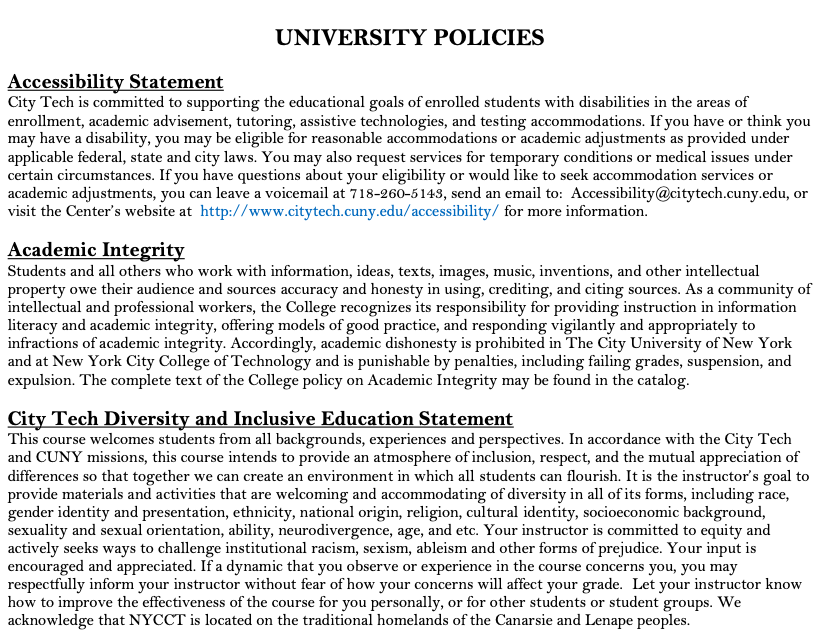 Accessibility Statement

Academic Integrity Statement

Diversity and Inclusive Education Statement
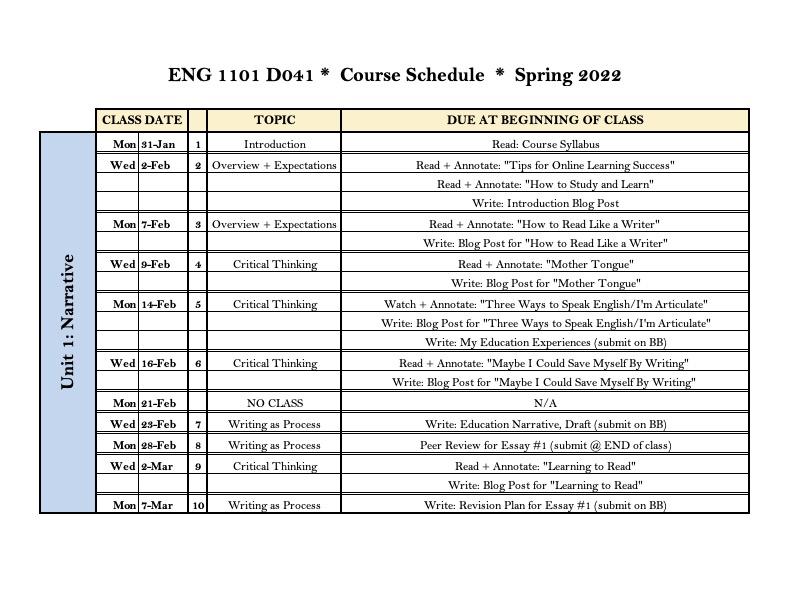 Sample Syllabi
Biology 1101 Syllabus

Hospitality 1101 Syllabus

Human Services 1102 Syllabus

Math 1190 Syllabus
[Speaker Notes: In addition to using the syllabus from your own section of CT101 as a model, you can use these syllabi or provide others of your choosing. If you choose to use others, please make sure they conform to the standard set by CIty Tech and include all required text.  Make sure students have access to the syllabi by printing hard copies or by making links/files available to them before class.]
Group Work 101 (checklist PDF)
Here are some basic requirements for working in a group in class. Make sure you are ready to work with others!
You are  facing everyone else in your group, and your back is to no one in your group.
You are sitting close enough to every other person in your group that they can hear or understand you and you can hear or understand them if they speak at a normal volume.
You have introduced myself to your group.
You  know the names of everyone else in your group.
You are prepared to look at others when they speak and/or to show interest and engagement in other ways.
Your group has made sure that you all understand the directions and are ready to work.
You have designated a secretary or note-taker, if necessary. (If no one volunteers, draw numbers, count off, use “rock, paper, scissors,” etc. to pick someone.)
[Speaker Notes: If you have time to do the activity on the next slide (or in the following segment) as a group project, you may want to take this opportunity to introduce the basic etiquette of group work. You may also choose to use the worksheet linked here as a guide for students to help them complete the activity while practicing how to work in a group.]
Syllabus Scavenger Hunt
Let’s look through a sample syllabus and answer the following questions:
If you want to email your professor, where on the syllabus are you likely to find their email address? What is this professor’s e-mail address?

Where should you look to find a breakdown of how your final grade will be calculated? How is the final grade calculated in this sample class?

If you want to know what you will be discussing in class on a certain day, where are you likely to find that information? What did this class read in Week 6?

Where will you be likely to find the time and location of your professor’s student hours (office hours)? When are this professor’s office hours?

What is the class policy on late/missing work? Where did you find it in the syllabus?
[Speaker Notes: If you have enough time, you can divide students into groups to do this, and if you like you can make this into a competitive game. If not, just take a few minutes to let students look through the syllabi on their own and ask them to find different types of information.]
Duties + Responsibilities 
of a Student
Question:  What are a student’s responsibilities when taking a class? Brainstorm your answers and collect them as a group.



Directions:
5-7 minutes to discuss questions in breakout rooms
Assign scribe to take notes while you all discuss (or use GoogleDoc to share with group)
Assign reporter to share your answers 
We will come back as group to discuss-- be prepared!
Small Group Discussion
A Student’s Classroom Responsibilities
[Speaker Notes: Instead of dividing students into groups, you may just want to discuss this as a class and write students’ answers on the board. If you do have time to do this as a group activity, and you didn’t divide students into groups for the syllabus activity, then you may want to have a quick intro to “Group Work 101.” (See Slide 58.)]
A Student’s Job Includes...
Contributing to an Inclusive Classroom + Campus Environment
Completing All Major Assignments + Exams
Submitting Work On Time
Learning Course Content, as Taught by Professor
Studying Course Content
Asking Questions and seeking help (in class, via email, + during office hours)
Reading All Announcements and Directions Thoroughly
Being Prepared for All Classes
Understanding and being responsible for the information in the Syllabus + Course Schedule
Asking Questions about Course Requirements, Assignments, Policies, + Grading Criteria
Attending Class Regularly + On Time
Taking Notes
Informing Professor of Absences in a Timely Manner
Completing All Work in Accordance with City Tech’s Academic Integrity Policy
Using any Online Class Sites Fully
[Speaker Notes: Feel free to edit this slide to conform with your own teaching style.]
Duties + Responsibilities 
of a Professor
A Professor’s Job Includes...
Creating and Distributing a Syllabus + Course Schedule (1st week of semester)
Notifying Students of Any Changes to the Course Schedule in a Timely Manner
Providing Clear Grading Scheme + Criteria
Grading Student Work Fairly
Informing Students of Midsemester Grades (8th week of semester)
Providing Clear Expectations for Students
Addressing All Learning Objectives for Course
Teaching Students Course Content in a Clear Manner
Holding Weekly Office Hours for Students 
Answering Student Emails in a Timely Manner
Answering Student Questions
Assigning Final Grades
Treating All Students with Respect + Fairness
What can you do if your professor doesn’t fulfilltheir responsibilities?
Start with the professor!

Then speak to the department chair (head)

The academic dean is the last step

The student affairs office can give you advice
Course Information
Next Meeting: Tomorrow, July 16th, 9:30 AM – 12:30 PM
Workshop Location: Namm 1004 (Right here!)
Open Lab site: https://openlab.citytech.cuny.edu/ct101-summer-24-tarbell/
Prof. email: christopher.tarbell22@citytech.cuny.edy
Peer Mentor 1 Email: nazia.mahmud@mail.citytech.cuny.edu
 Peer Mentor 2 Email: sindy.ariza@mail.citytech.cuny.edu
Part A
Introductions
CT101 Schedule Review
Learning Tools
Instructional Modalities

Part B
Where  College Happens, pt 1
Learning Etiquette + Engagement
Contents of a Syllabus
Duties + Responsibilities of a Student/Professor
Recap
Before Session 2…
Download and review any syllabi (plural of syllabus) posted on OpenLab.
Complete Reflection on OpenLab by replying to Reflection #1 Post.
Remember, you must have an account and be logged in to OpenLab to reply to a post.
How to Respond to a Reflection
Read the Reflection post.
Click on Comment.
Write your comment in the box.
Click Post.

Reflection #1
What do you want your classmates to know about you? Consider 
sharing your goals as a college student, why you chose City Tech, 
what you hope to learn in your first semester at City Tech, or
anything important to you.

Read other classmate’s posts and help welcome each other by 
writing a response.
[Speaker Notes: ADD LINK]
SESSION ONE:
Academic Basics
+
Classroom Expectations
Summer Session 1
July 15th 2024
Professor Christopher Tarbell
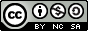 City Tech 101 by Karen Goodlad and Sarah Paruolo is licensed under a Creative Commons Attribution-NonCommercial-ShareAlike 4.0 International License.